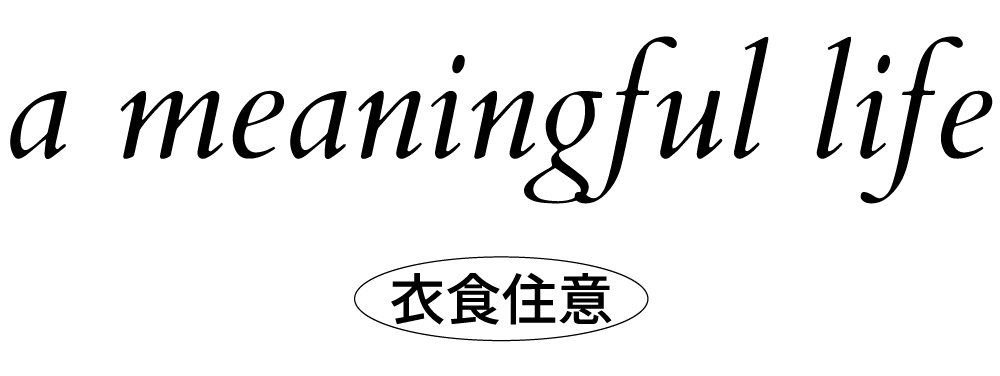 글로벌 사업 인턴 질문
Only Q. 의식주의 미국 스킨케어 마케팅 전략 로드맵을 기획해보세요. 의식주의의 미국 스킨케어 마케팅을 자주적으로 진행한다 가정하고, 미국 뷰티시장의 트렌드를 반영한 브랜딩, 마케팅 전략, 그에 따른 기대효과 등을 기획해주세요. *전략적 사고와 기획의도 등을 기준으로 평가합니다. 형식: ppt, pdf 중 택1